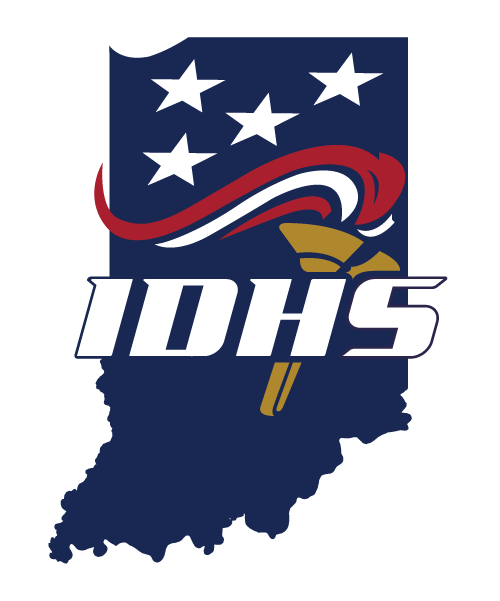 Community Engagement Officer
{{
Community Engagement Officer
Develop strategies that work to enhance Emergency Management across Indiana
Drive a better collaboration between EMA Directors, elected officials and local partners
Empower EMA Directors through planning, training, and community engagement
Engage and integrate emergency management stakeholders
Stakeholders Engagement
Engage county officials through county emergency management Directors

Emergency Management program; what does that mean for Elected Officials – Indiana Code 10-14-3-2

Tools and Trainings to inform Elected Officials of process 
	Before, During and After
Emergency Management Advisory Council
Indiana Code 10-14 states that each county will have a Department of Emergency Management, and that each Department will have an Advisory Council consisting of, or representing the President of the County Commissioners, a Member of the County Council, the Mayor, a Member of the City Council, a member of the Local Civil Air Patrol, and other members of the community and public safety communities that may be of assistance to Emergency Management.
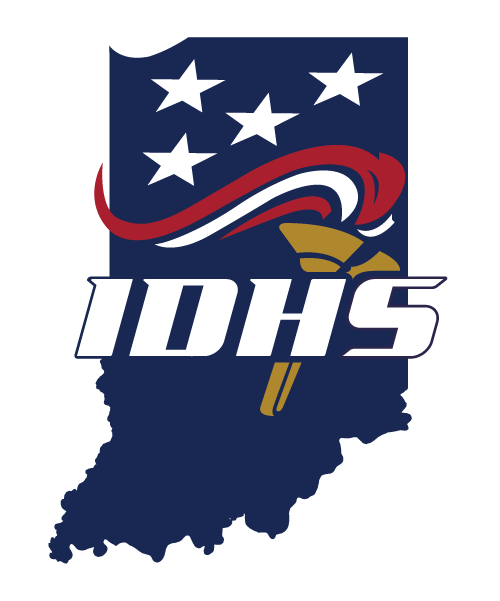 Questions?
{{